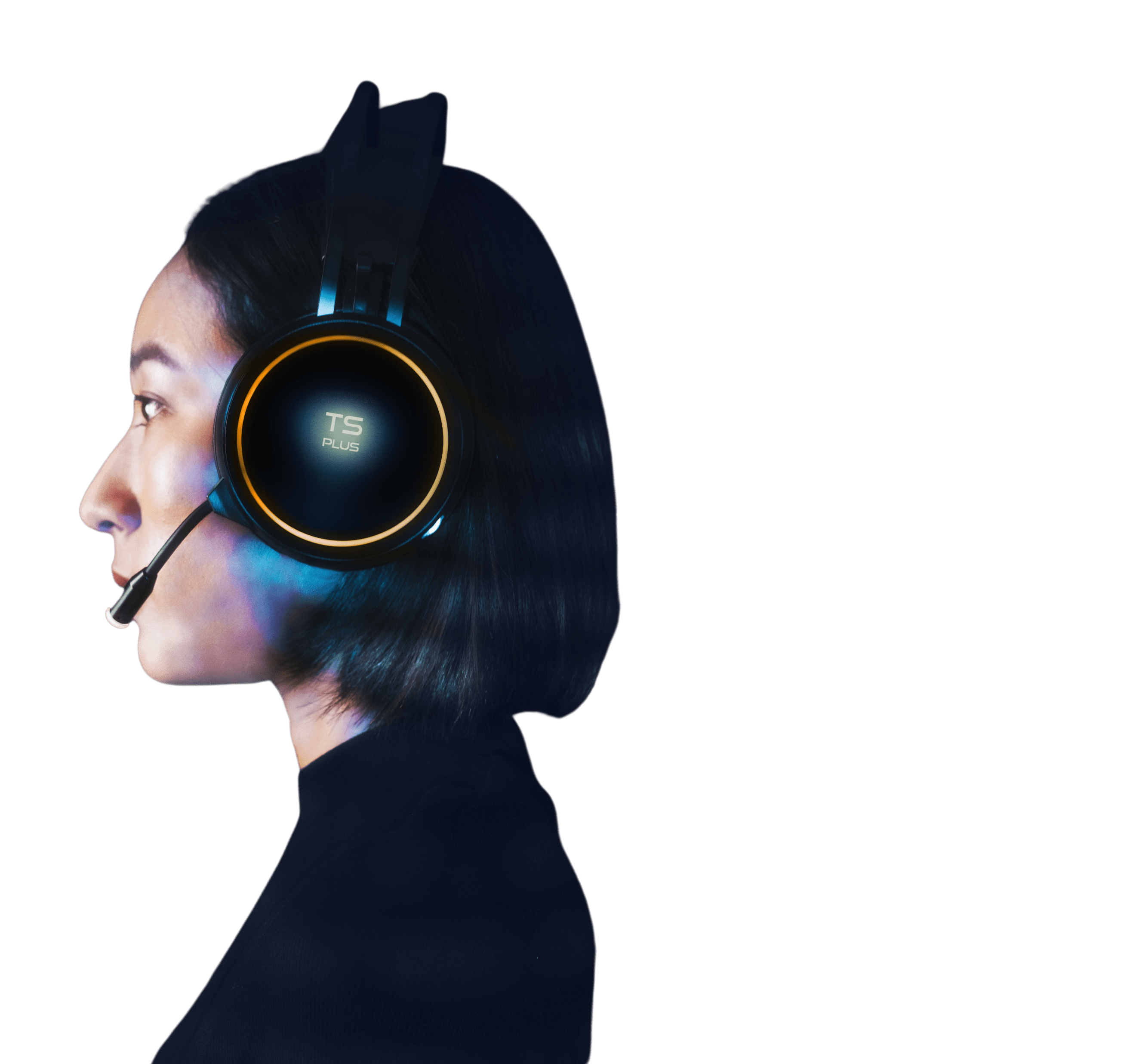 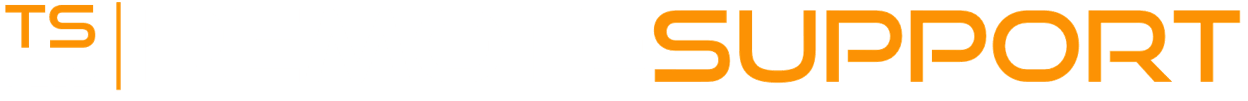 The Simple Alternative to
TeamViewer
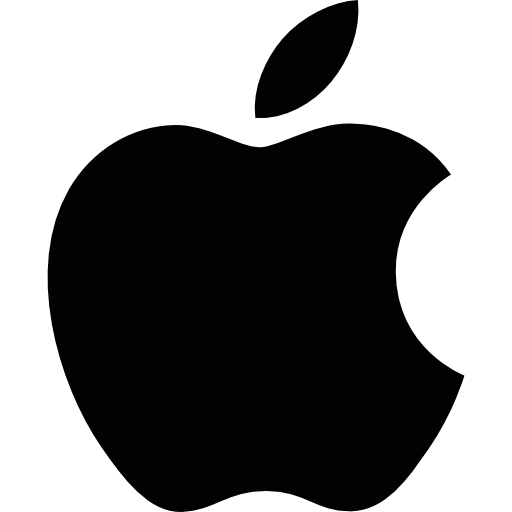 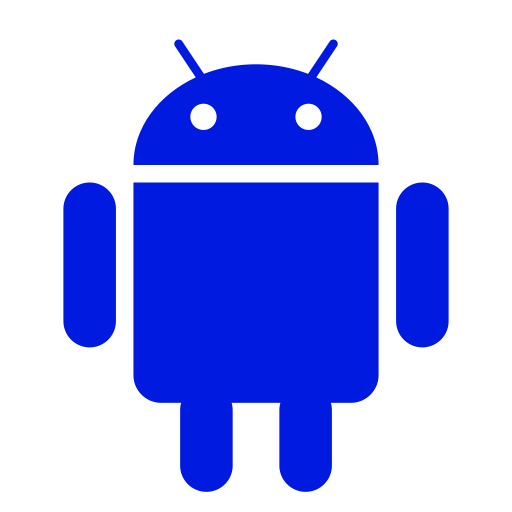 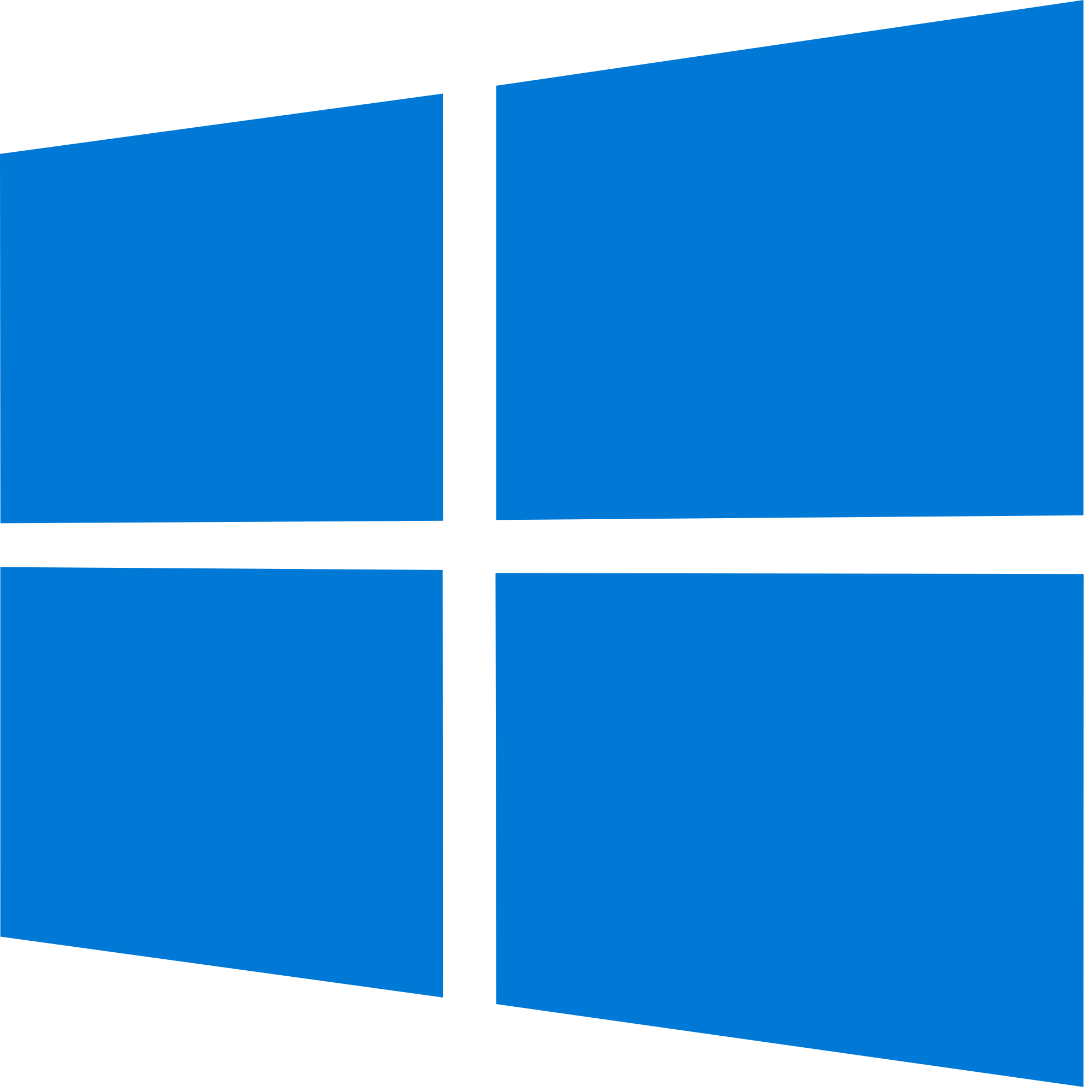 2025
DISCOVER
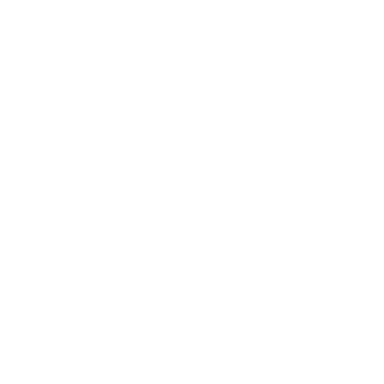 EFFICIENT
ECONOMIC
PROVIDE secure remote support faster than ever.
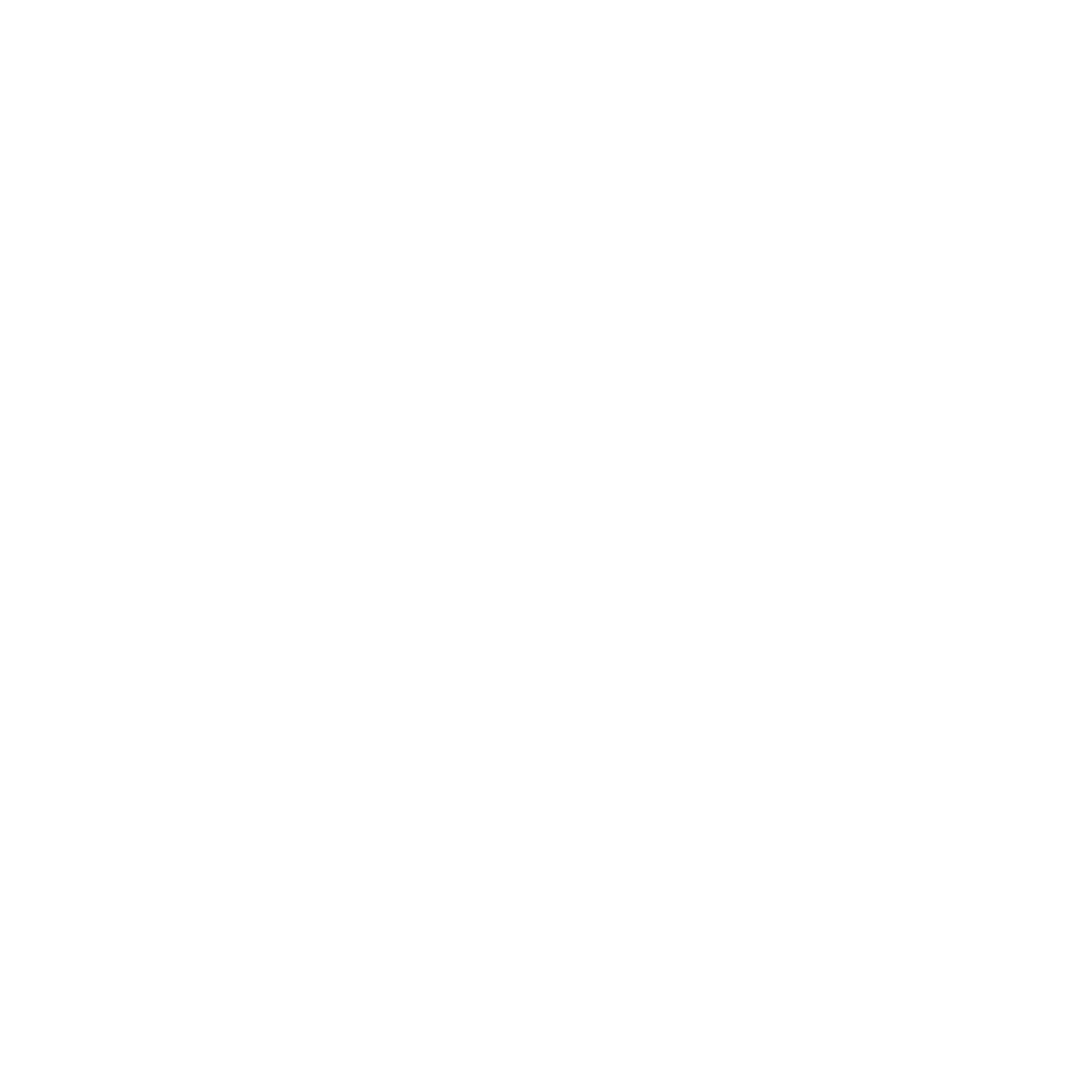 2
13
EFFORTLESS
Don’t spend time and money using TeamViewer. 
just click, connect, and save on your budget!
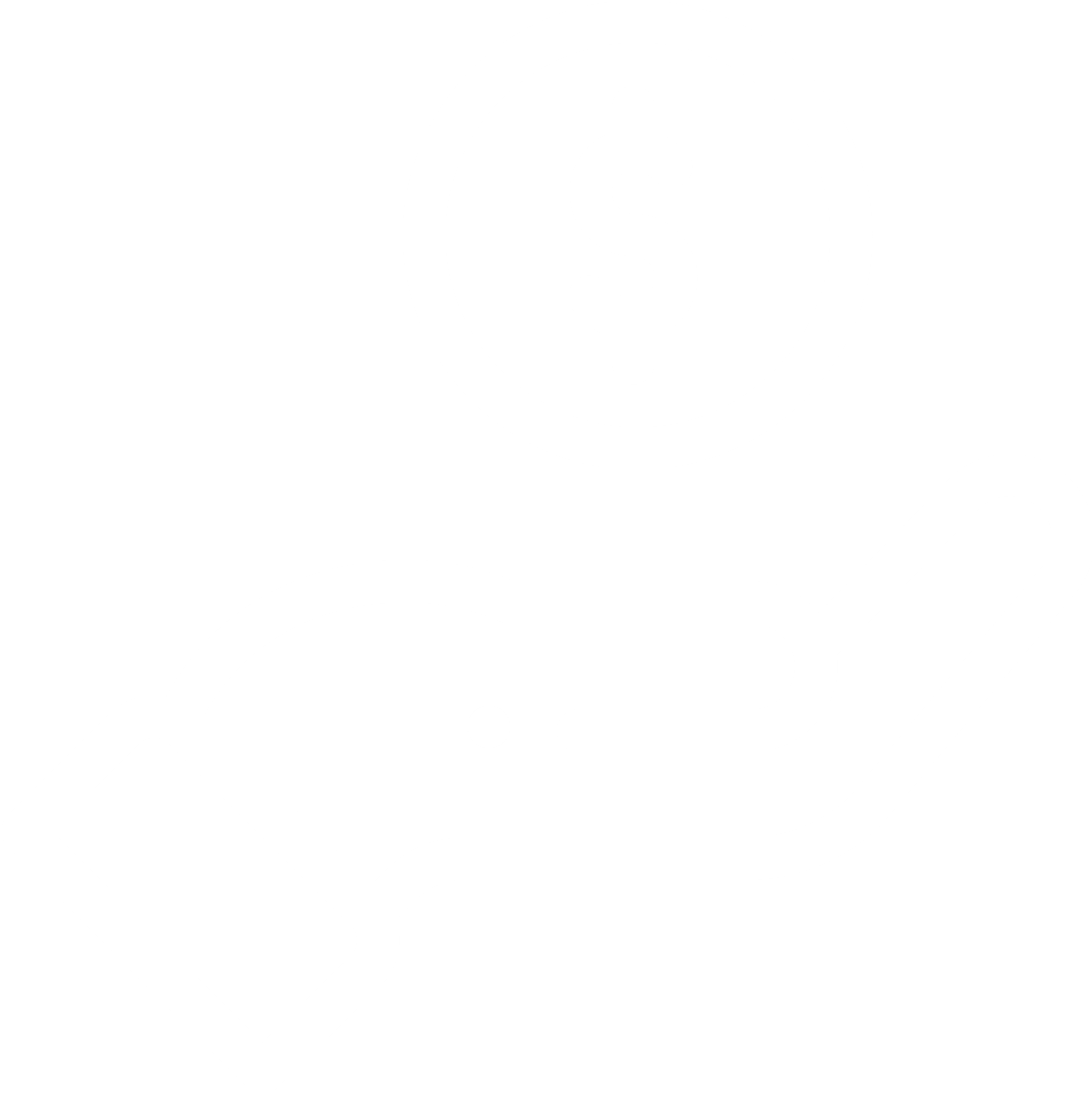 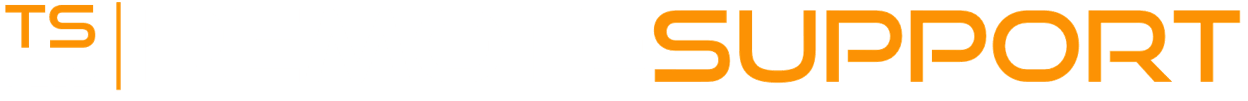 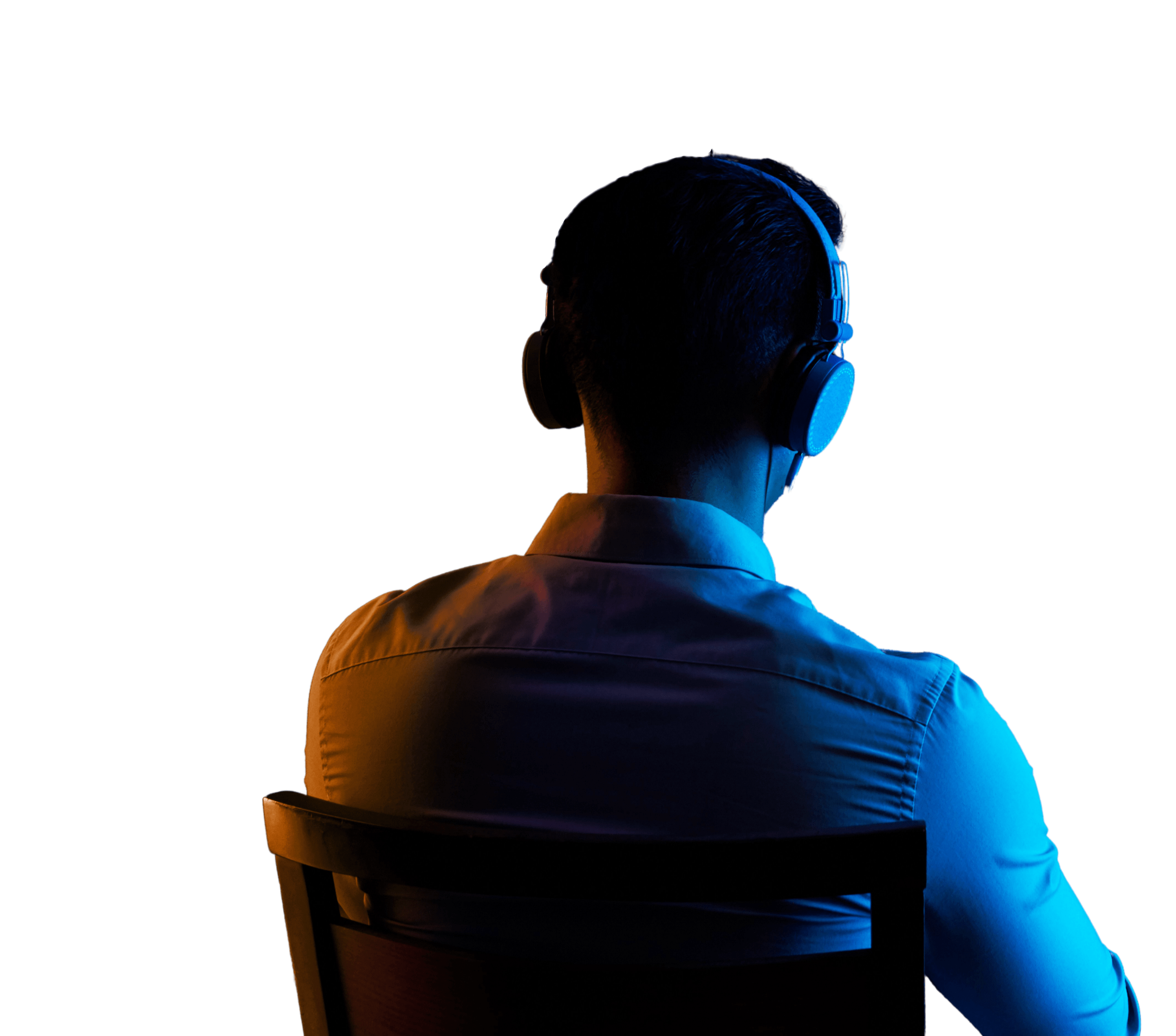 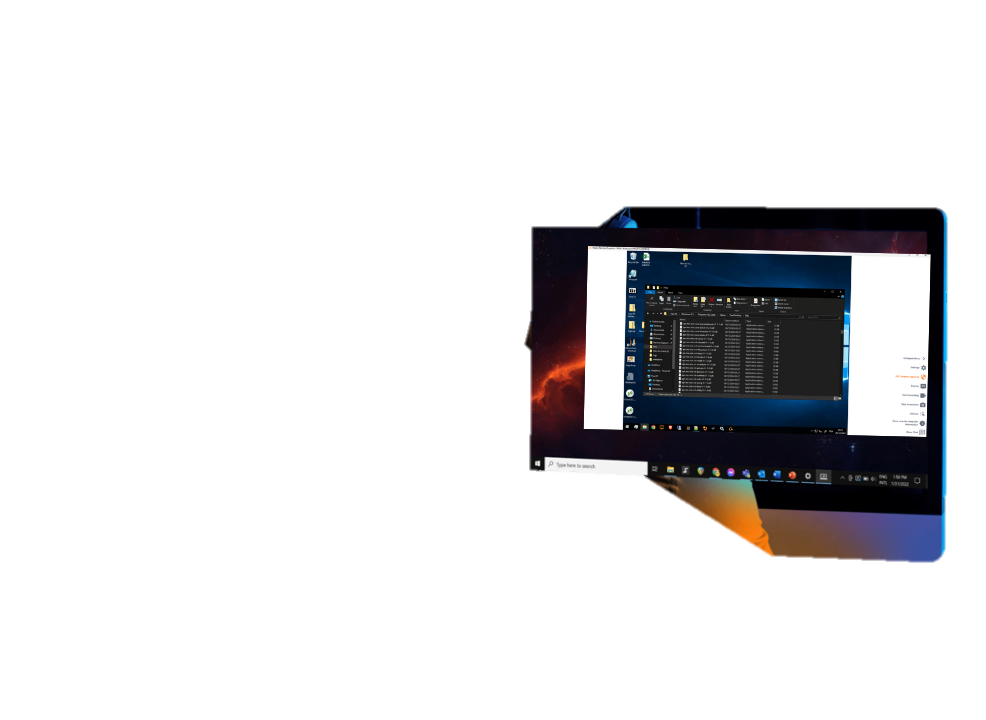 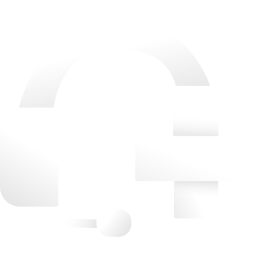 Instantly Access your Users’ devices and Troubleshoot Problems in No Time
Deliver support services 24/7
with a powerful solution
3
Remote Desktop Control
Screen & Keyboard Sharing
Unattended access
Execute Commands Remotely
Windows, Mac OS and Android
13
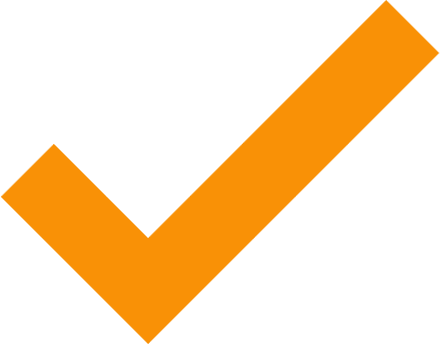 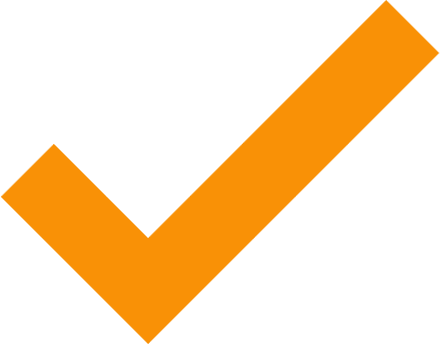 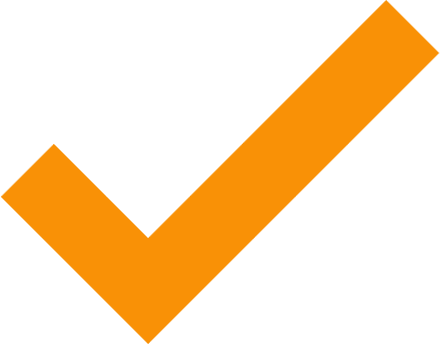 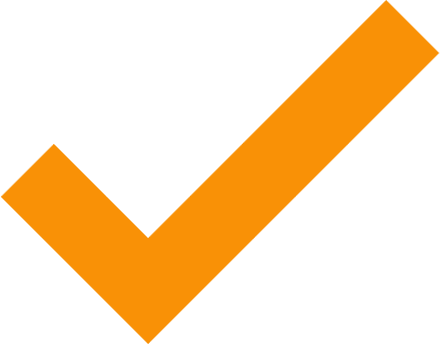 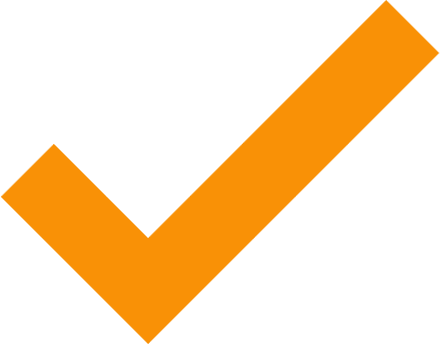 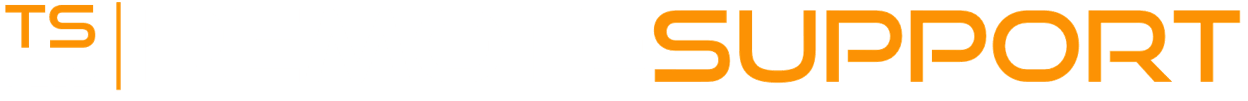 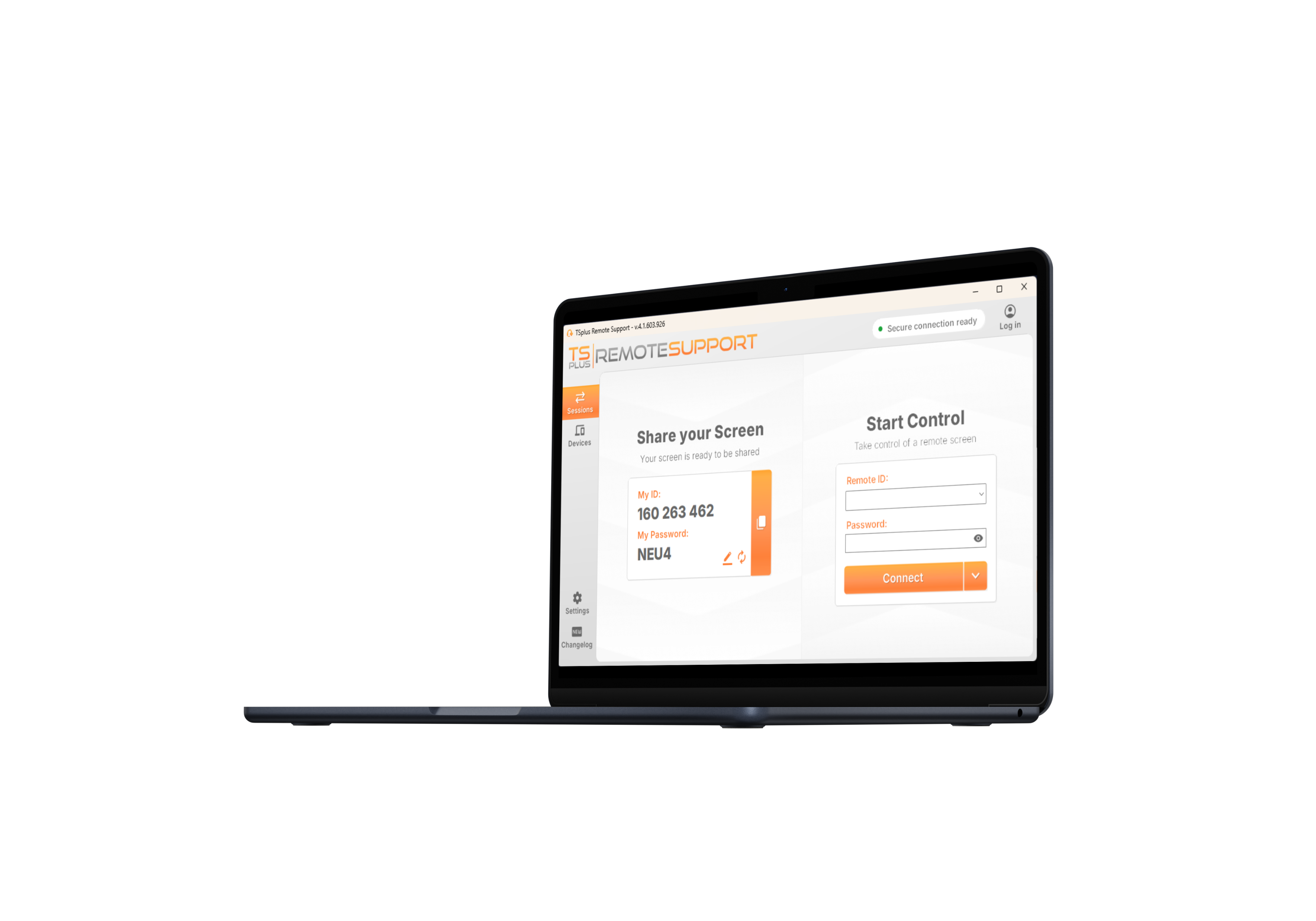 Give Your Support
Agents the Best Tools
for the Best Service
Quick installation
4
Single small program to share and control
Zero installation on the client side
Lite connection client (Client Generator)
13
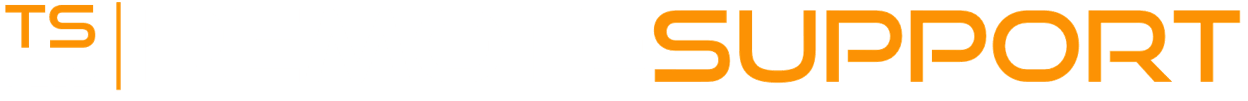 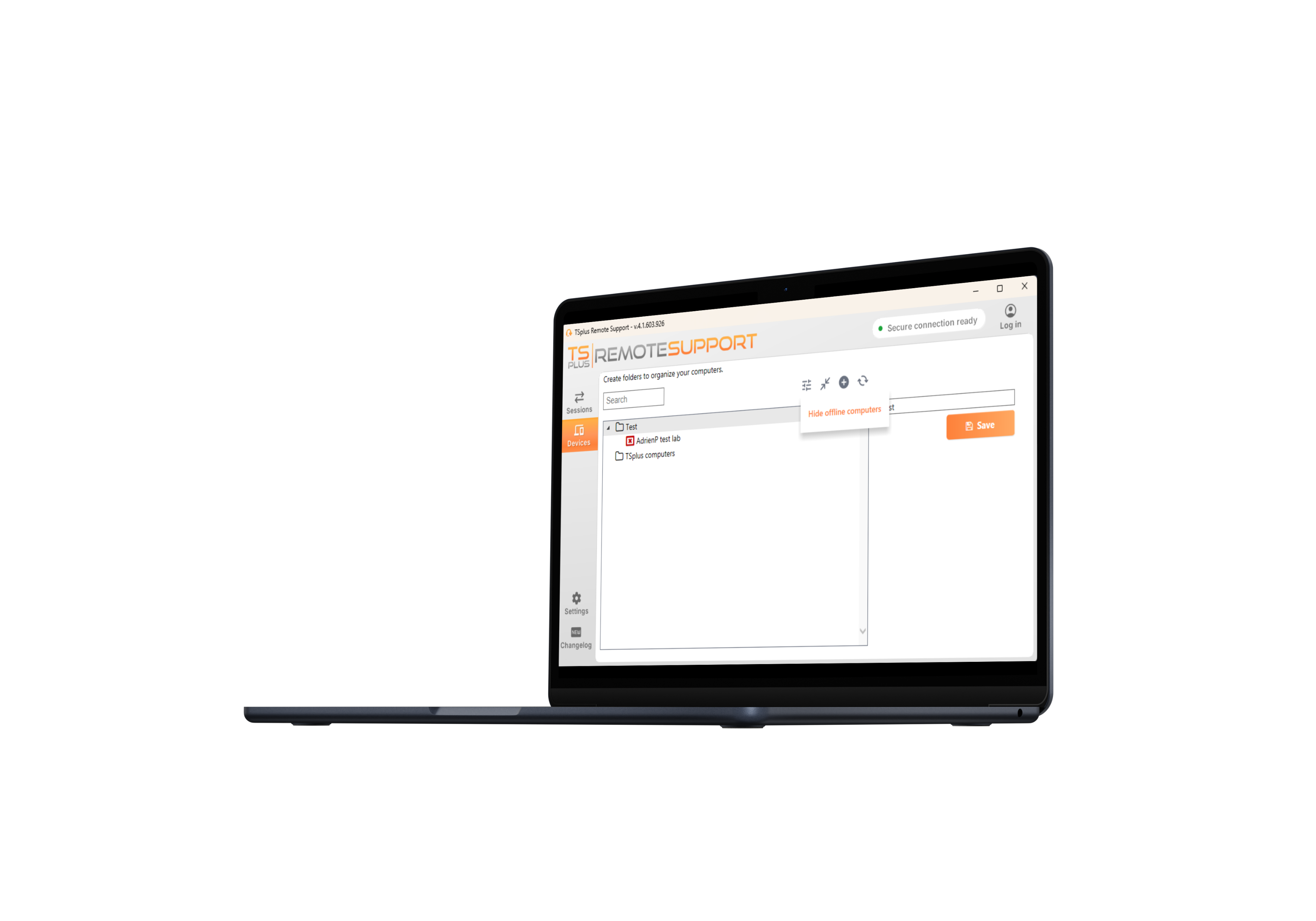 Give Your Support
Agents the Best Tools
for the Best Service
SMART administration
5
Centralized computers management
Structured organization by folders
Access to client system Information
Agents accounts can store configuration
13
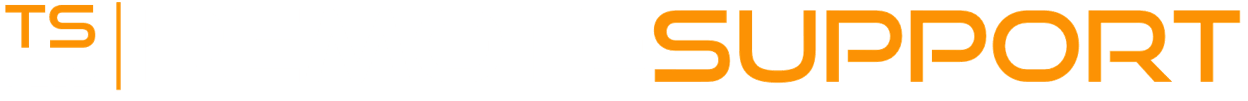 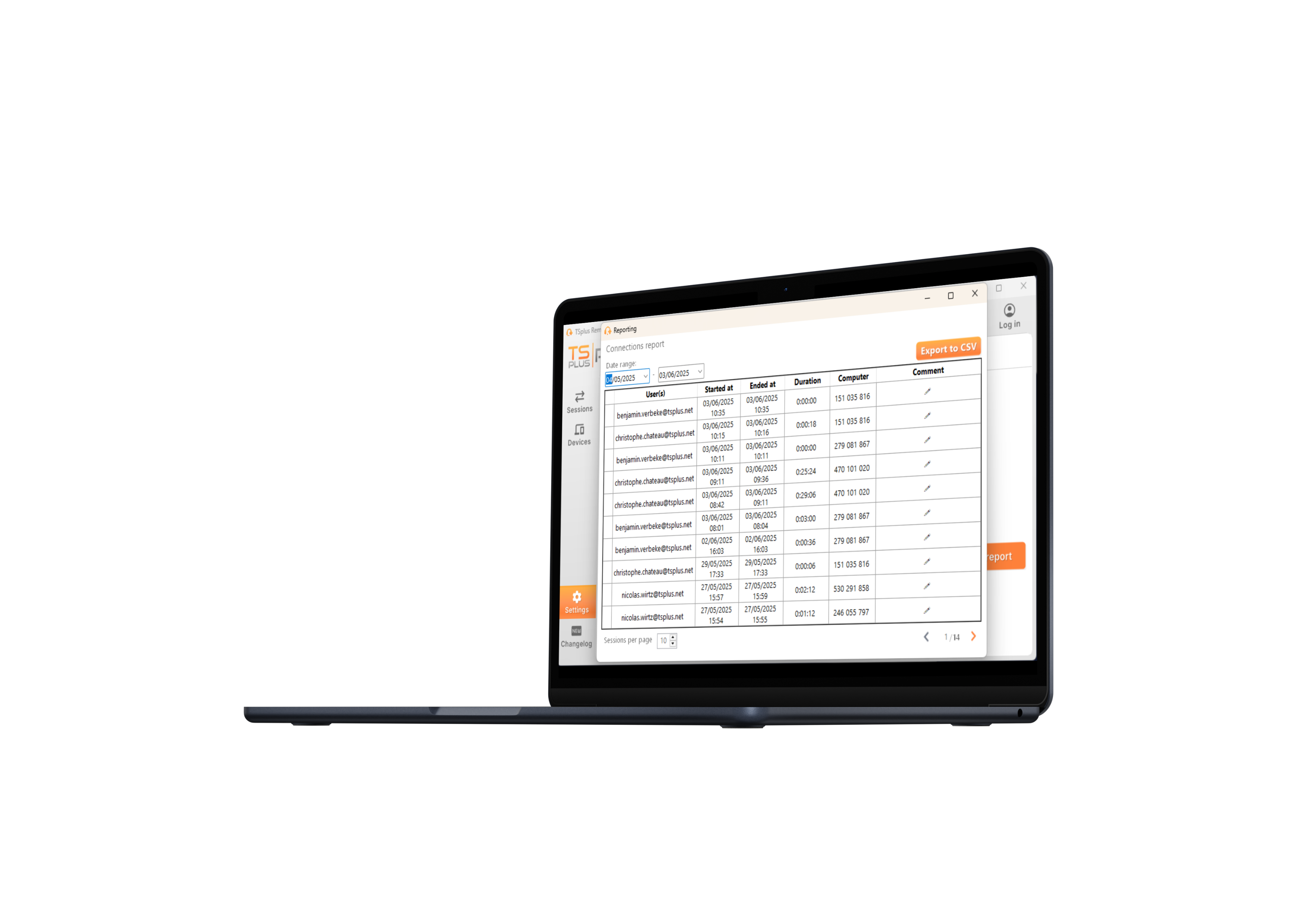 Give Your Support
Agents the Best Tools
for the Best Service
EASY COLLABORATION
6
Shareable folders
Session log reporting
Multi-agents support
Screen snapshots and recording
13
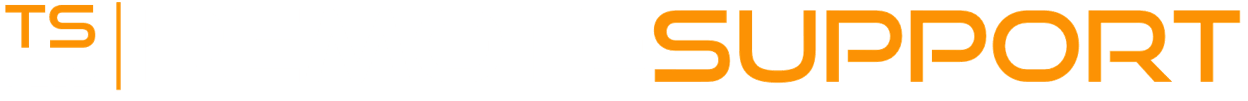 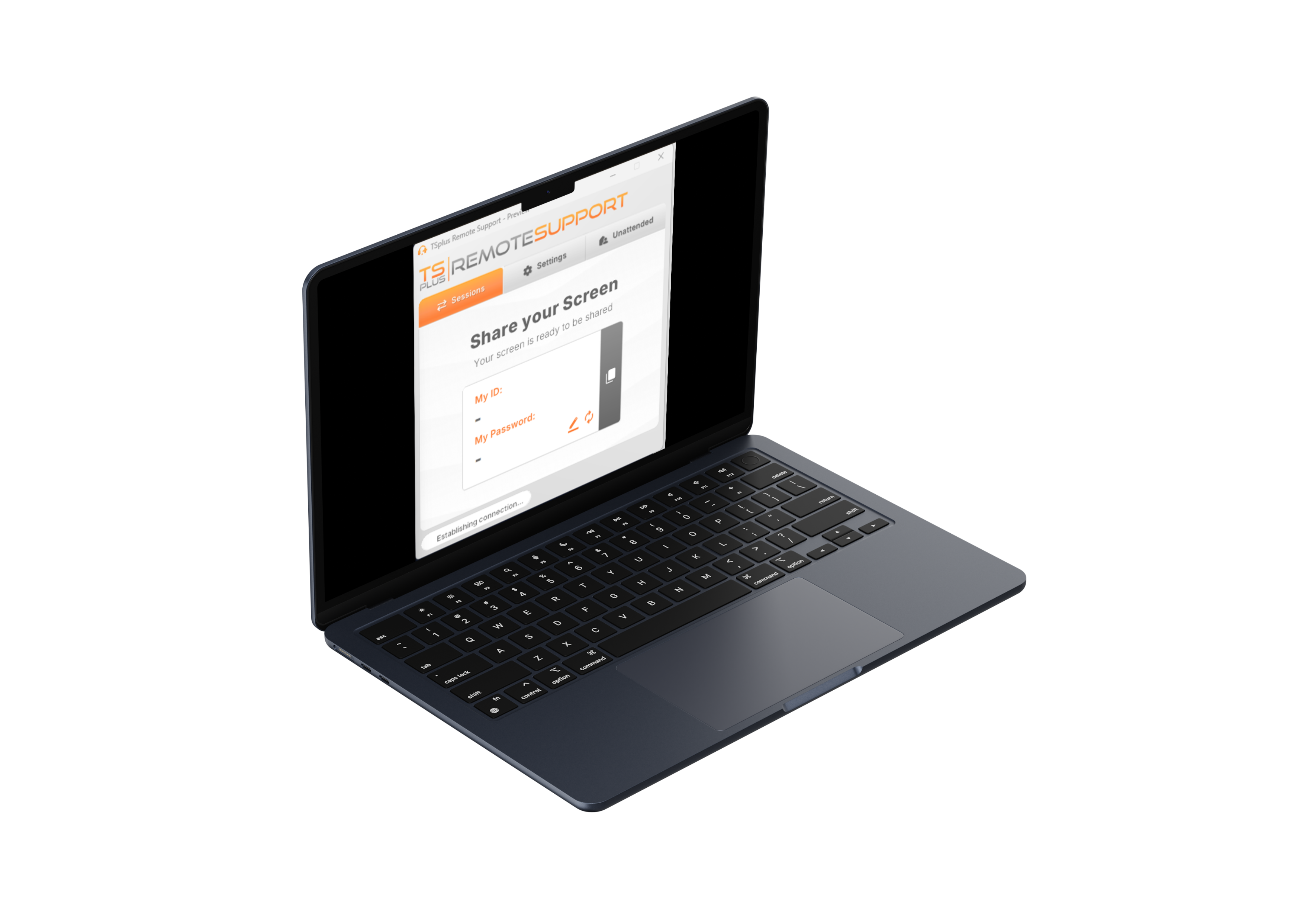 Help Your CustomersWithout Struggle. Connect in a Click and Take Control!
SIMPLE CONNECTION
7
Simplified end-user interface
Universal sharing system: ID and password
One click to connect
Unattended Access and Wake-on-LAN
13
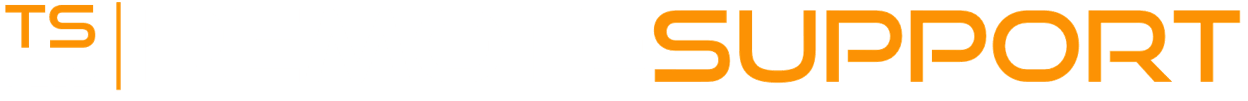 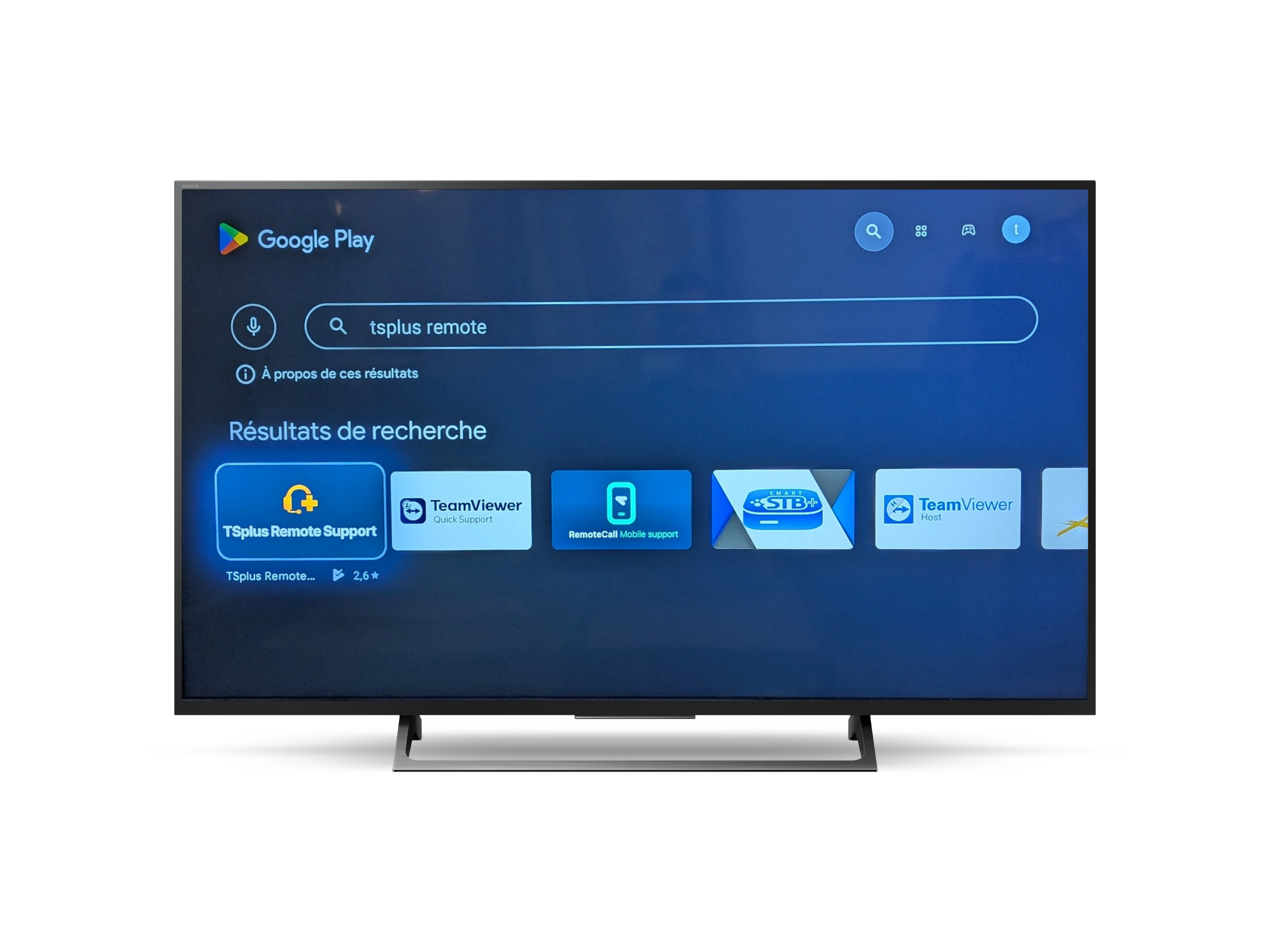 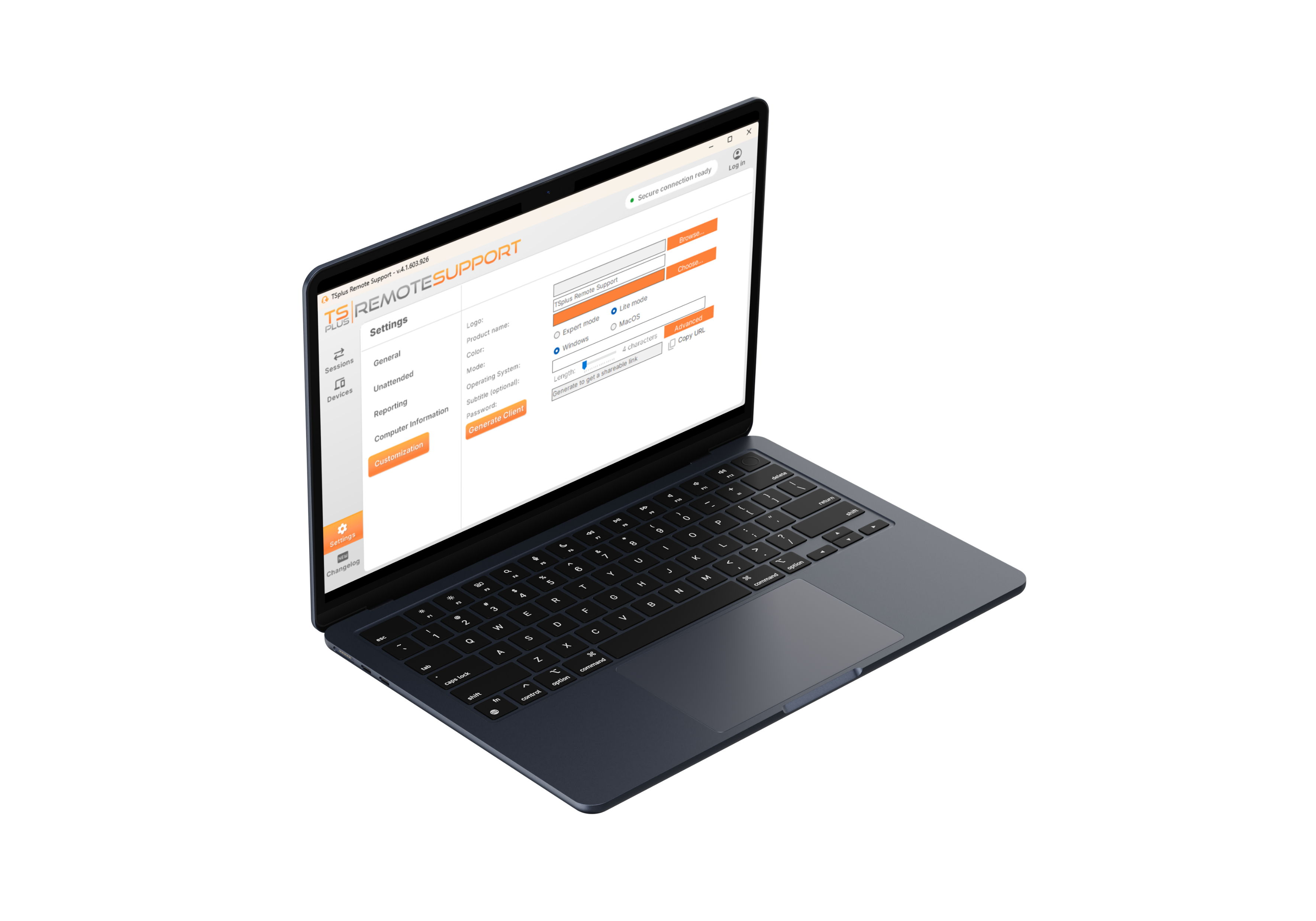 Help Your CustomersWithout Struggle. Connect in a Click and Take Control!
CUSTOM SOLUTION
8
Use your own domain name and colors
White label client logon
One-time client password
Cross-platform solution
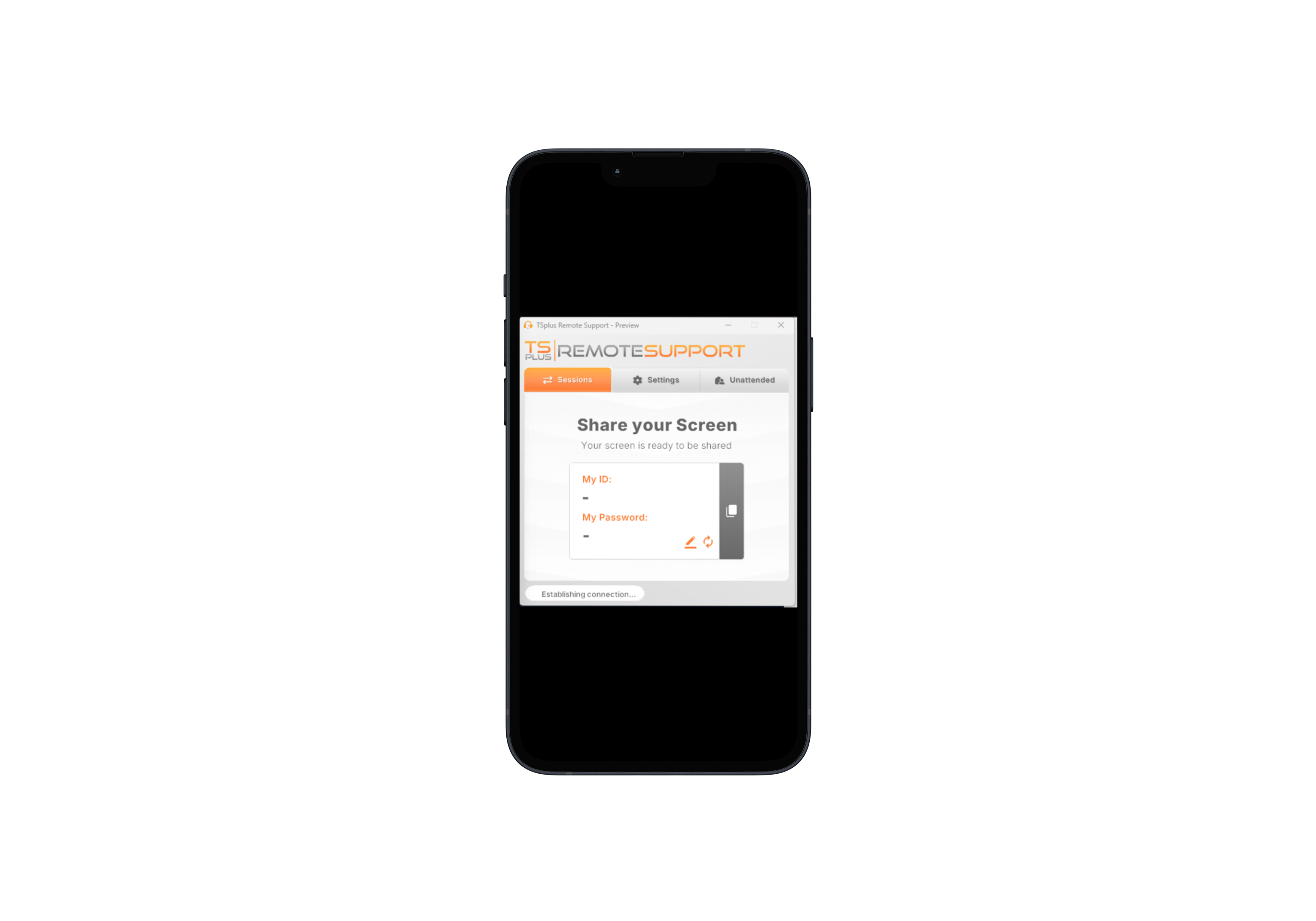 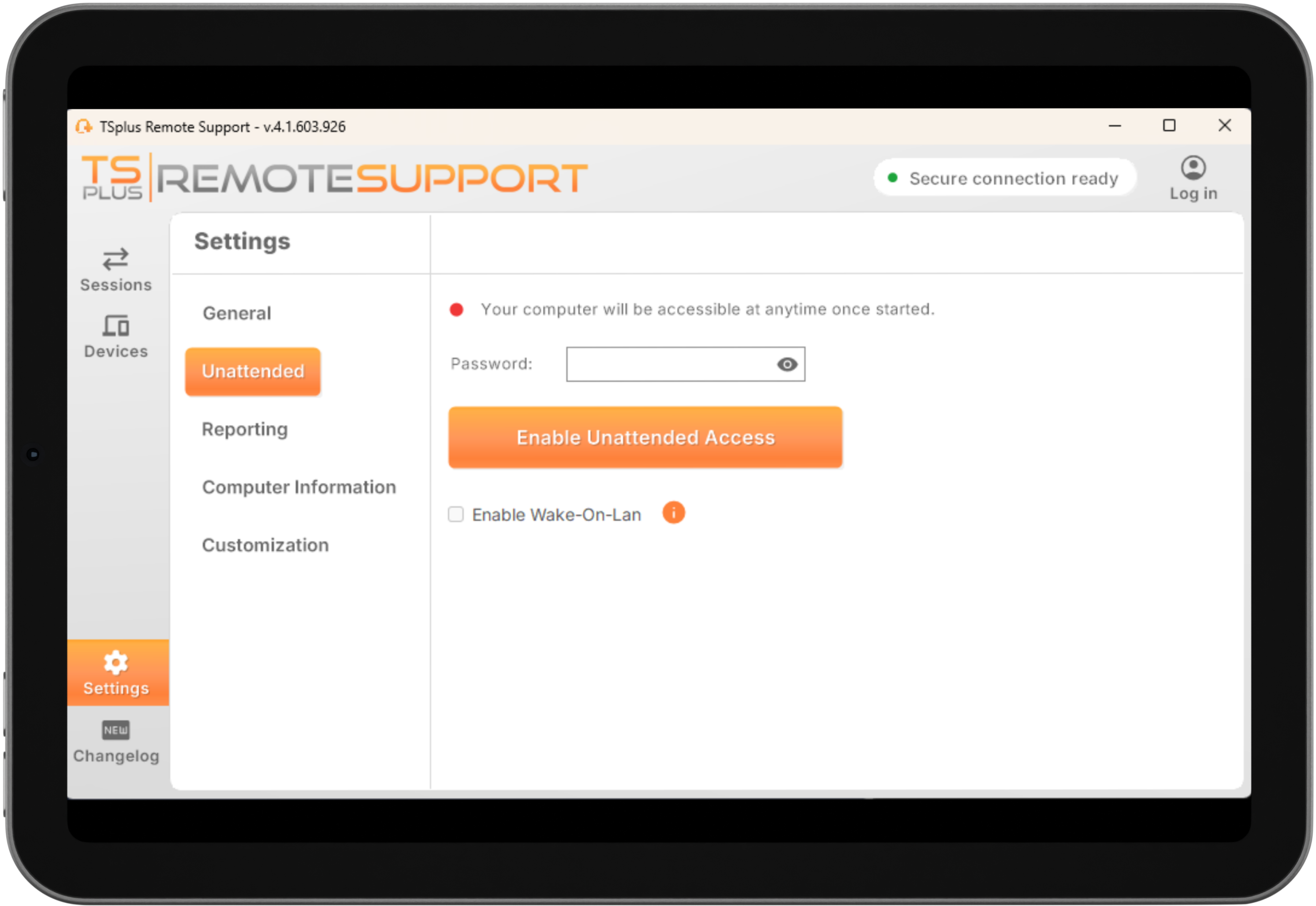 13
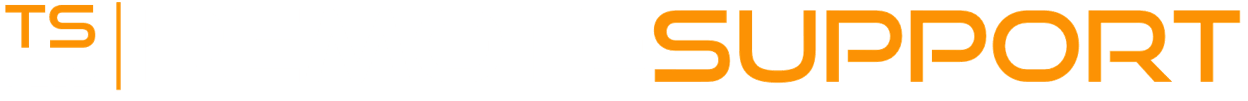 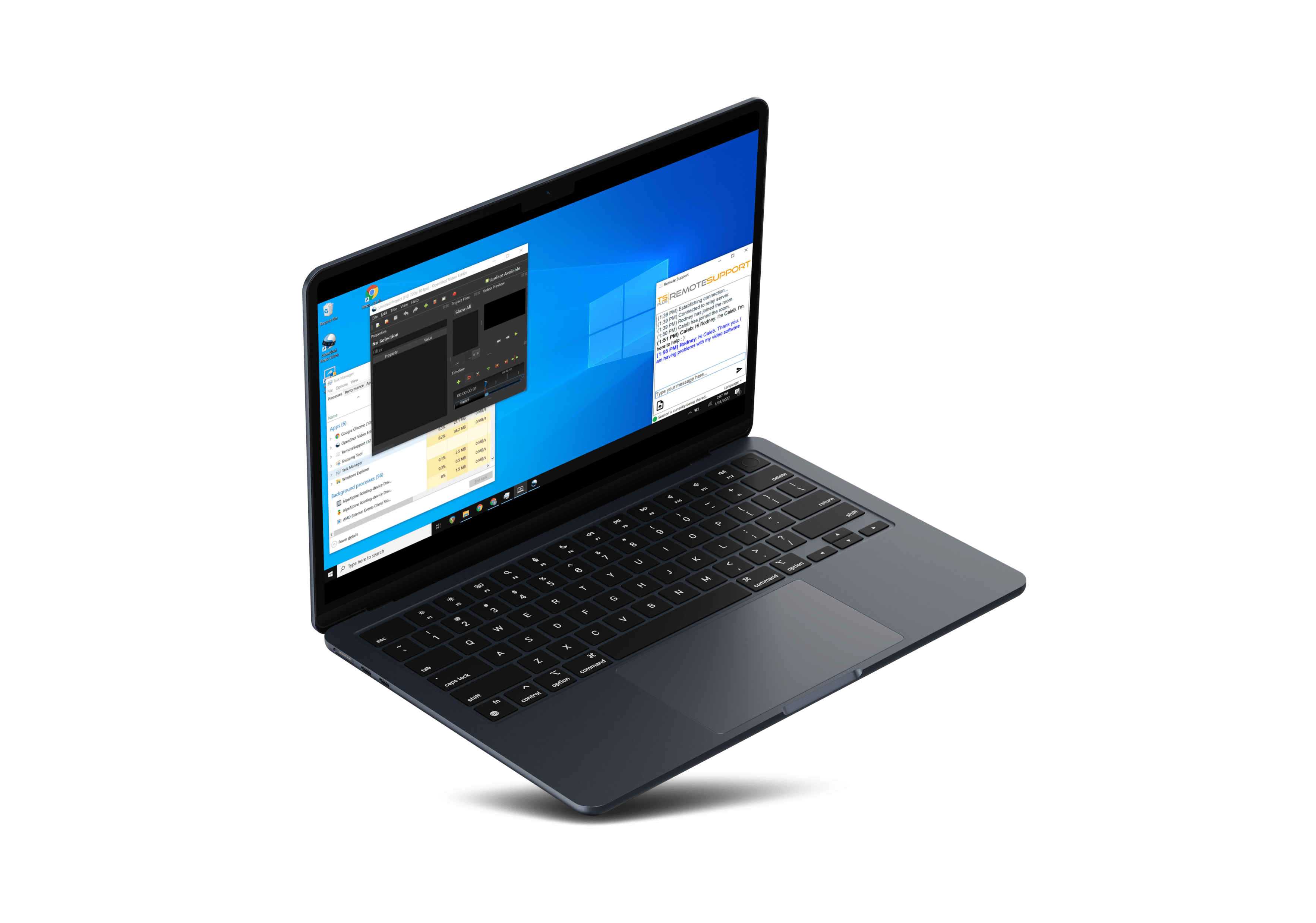 Help Your CustomersWithout Struggle. Connect in a Click and Take Control!
INTERACTIVE SUPPORT
9
Communicate via chat box
Copy/paste & clipboard sync
Upload and drag & drop files
Automatic AI language-translation
13
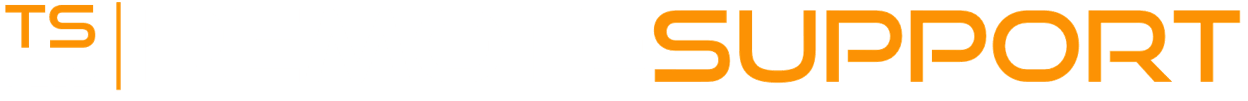 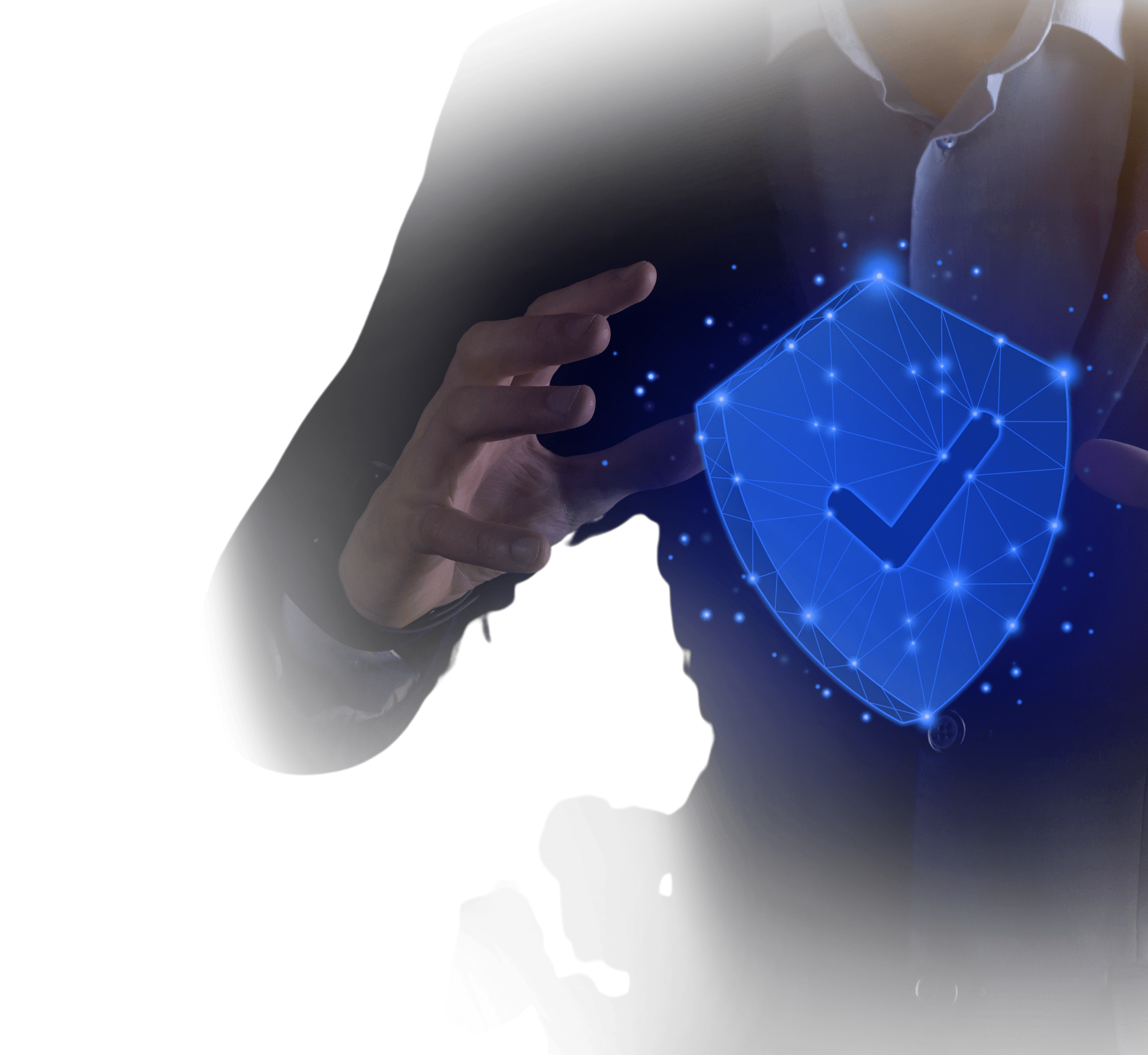 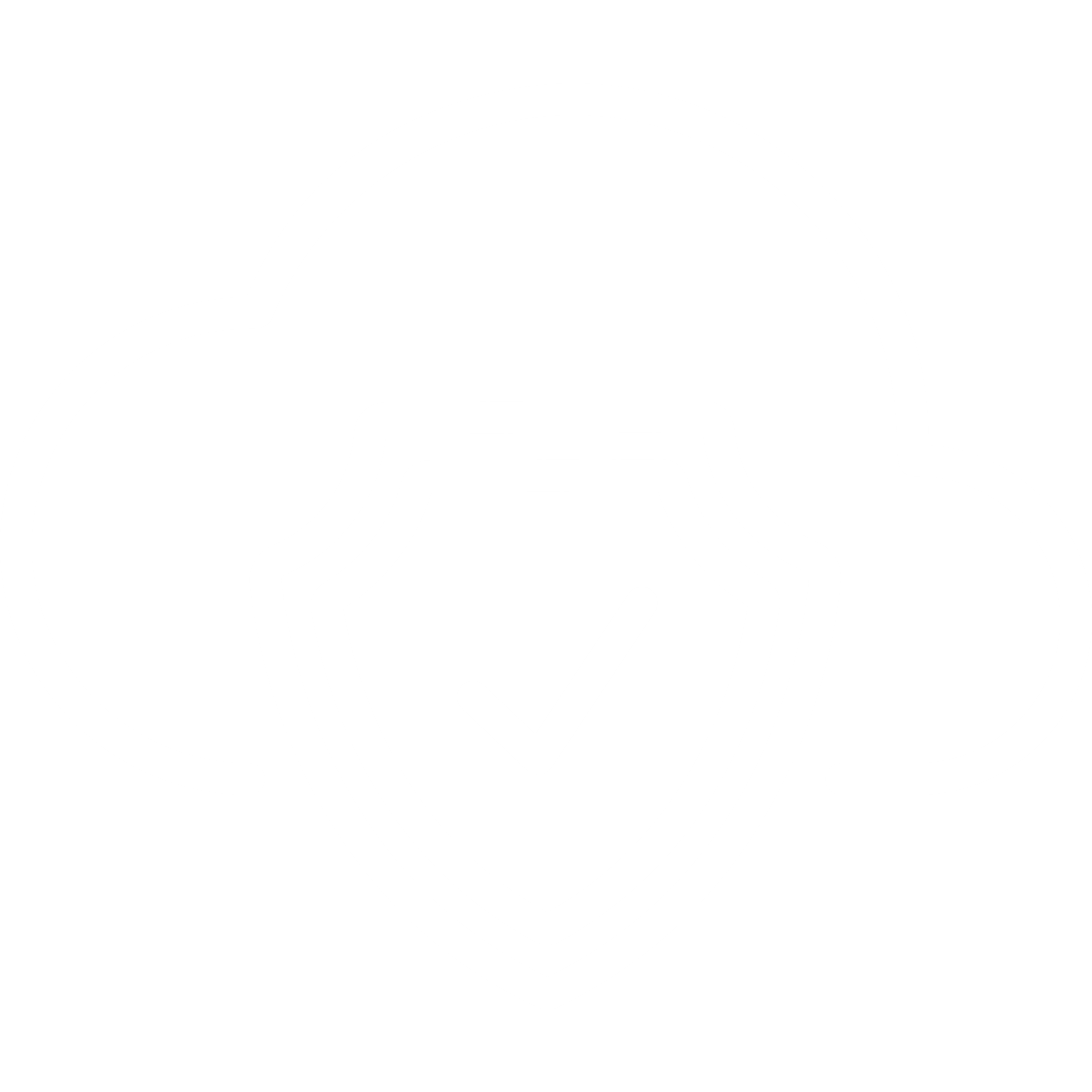 Build The Trust: Ensure Session Sharing Stays Safe for Everyone
Secure connection relay servers.
Managed by our team of experts.
10
Security policies and permissions
Full back-end management
Regular updates and maintenance
End to end TLS encryption
13
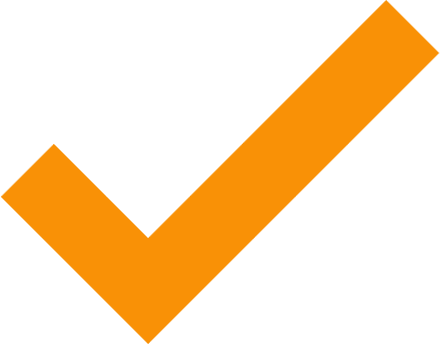 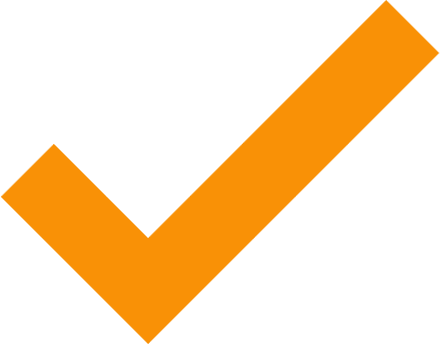 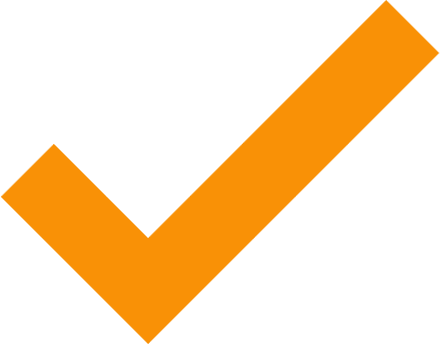 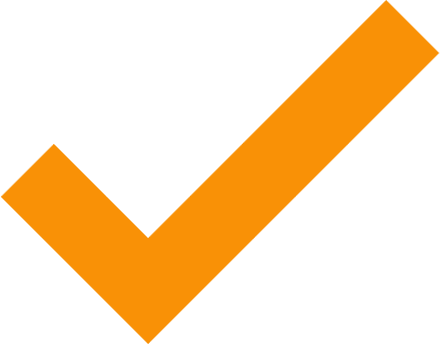 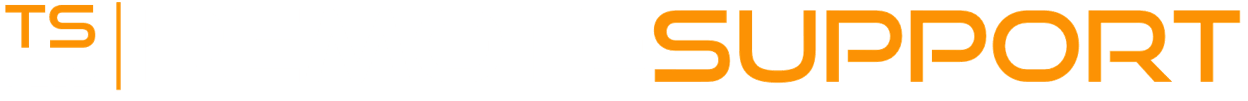 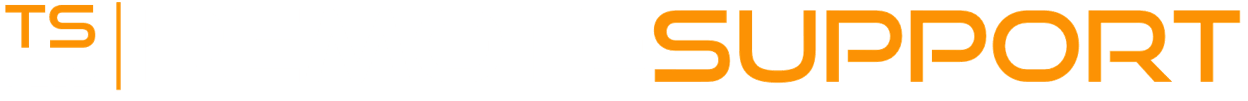 CONNECTION RELAY
The TSplus Difference: relay servers all around the globe.
Connection viaClient logon
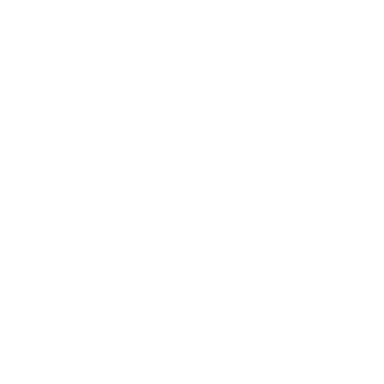 11
13
And Remote Support scales display quality to accommodate bandwidth limitations.
Automatic DIRECT CONNECTION
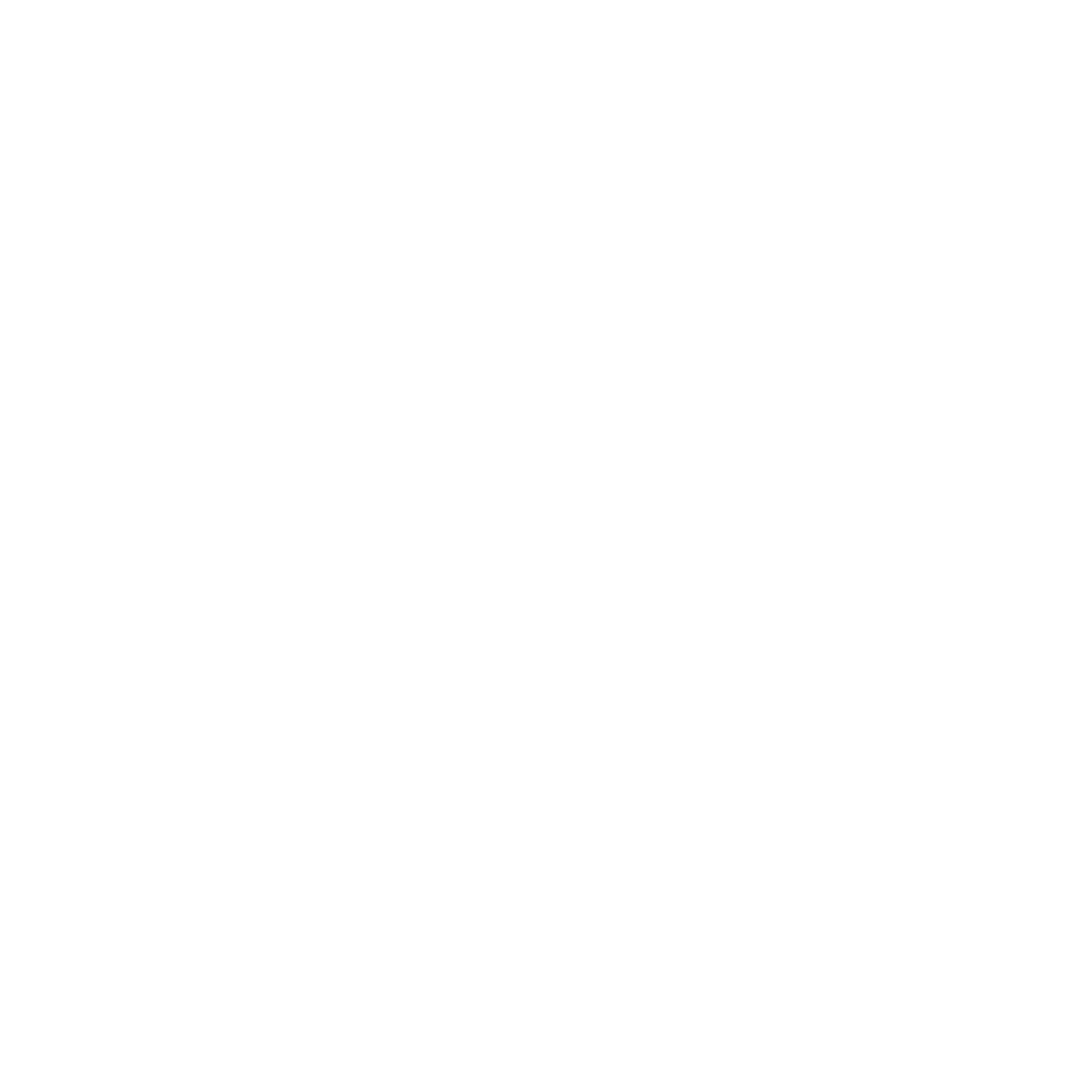 control your co-worker or client pcs from anywhere
Share your user screen, mouse and keyboard in a click
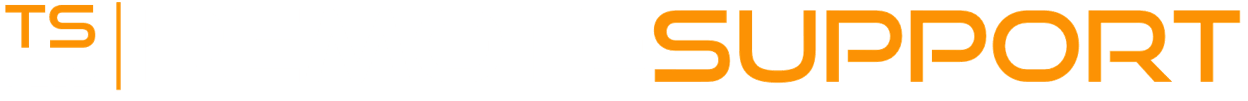 $8
for 1 connection
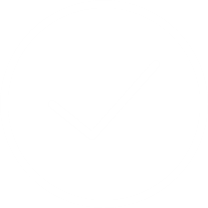 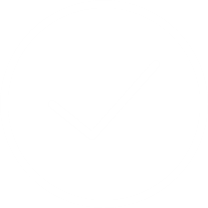 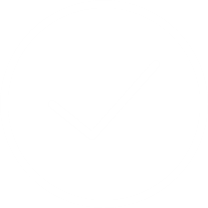 Why Pay More Upfront? Get a Powerful Solution That Grows with You – Subscribe!
Saas 
solution
PER CONNECTION PRICING
FREE TRIAL DOWNLOAD
12
Yearly Subscription
Unlimited Clients
15 Days
Our very attractive yearly subscription starts at:
13
Stop whenever you want
Pay per Concurrent Connection
5 Connections
Control your IT budget
Updates and Support Included
Test it Today!
Visit our website
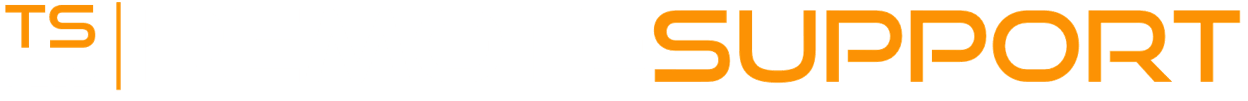 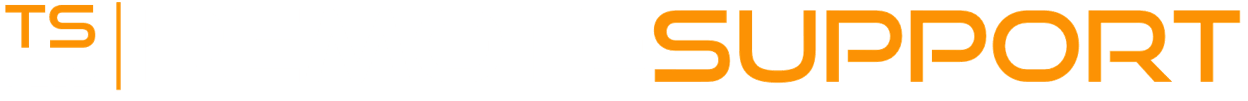